Sosyal Güvenlik ve Emeklilik Sisteminde Güncel Gelişmeler: Sorunlar ve Çözümler
Dr. Öğr. Üyesi Resul KURT
İstinye Üniversitesi Öğretim Üyesi
İş ve Sosyal Güvenlik Hukuku Müşaviri
Sosyal Güvenlik Kurumu Eski Başmüfettişi
«21. yy’nin  cahili okuma yazma bilemeyen değil, bilgiye nasıl erişeceğini bilmeyendir…»Alvin TOFFLER
Dr.  Öğr. Üyesi Resul KURT – İstinye Üniversitesi
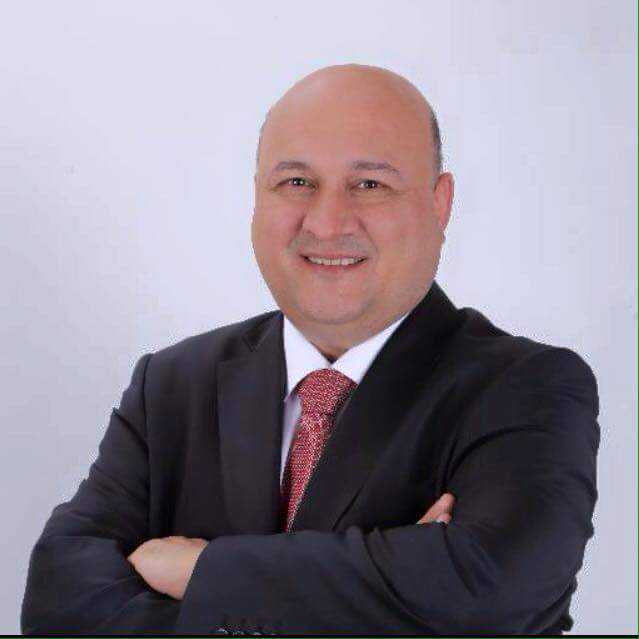 1971 yılında Adıyaman’da doğdu. 1992 yılında İstanbul Üniversitesi Siyasal Bilgiler Fakültesinden mezun oldu. Marmara Üniversitesi Sosyal Sigortacılık programında Yüksek Lisans eğitimini, Mali Hukuk programında Doktora (Phd) eğitimini tamamladı. 
Sigorta Müfettişi, Başmüfettiş, Rapor Okuma Komisyonu Başkanı, SGK Başkan Danışmanlığı görevlerinde bulundu. 2009 yılında SGK Başmüfettişi olarak sürdürdüğü görevinden istifa ederek ayrıldı ve danışmanlık şirketini kurdu. 
Marmara Üniversitesi SBMYO ve BSYO’nda, Bahçeşehir Üniversitesi SBE Öğretim Görevlisi olarak çalıştı. 
Halen İstinye Üniversitesi İİSBF Ekonomi Bölümü Öğretim Üyesi olarak görev yapmakta olup, aynı zamanda Bahçeşehir Üniversitesi BAUSEM İş Hukuku ve Sosyal Güvenlik Uzmanlığı sertifika programı koordinatörlüğü görevini yürütmektedir. 
Yayınlanmış 22 kitabı ve 2.000’in üzerinde makalesi bulunmaktadır. 
STAR GAZETESİ’nde (Salı-Perşembe) ve DÜNYA GAZETESİ’nde (Cuma) günlük köşe yazıları yazmaktadır.
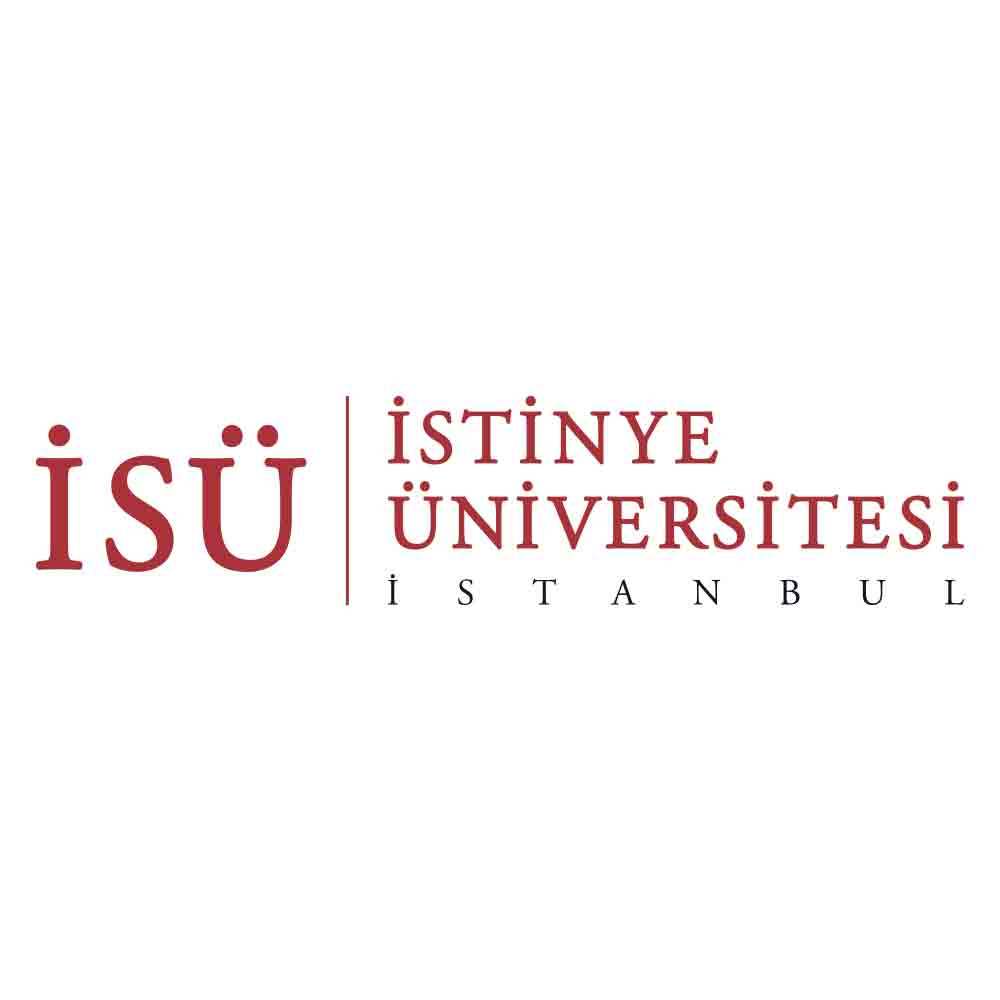 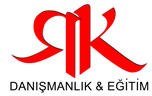 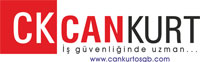 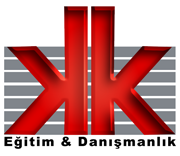 İNSAN SAĞLIĞINA DAİR İŞLERDE ÇALIŞANLARA FİİLİ HİZMET SÜRESİ ZAMMI VE EMEKLİLİĞE ETKİSİ
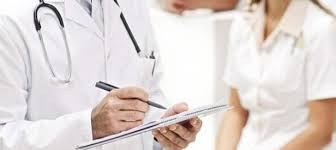 SAĞLIK ÇALIŞANLARININ YIPRANMA HAKKI
Tehlikeli ve yıpratıcı işlerle uğraşanlara daha erken emeklilik hakkı tanınıyor. Aralarında maden işçileri, döküm işçileri, asker-polis ve gazetecilerin de olduğu işlerde çalışanlara sağlanan fiili hizmet süresi zammı ile erken emeklilik avantajından sağlık çalışanları da yararlanacak. 
Yaklaşık 350 bin sağlıkçıyı ilgilendiren ve 2014 yılından bu yana çıkması beklenen düzenleme ile sağlık çalışanları 7146 Sayılı Kanun’la birlikte her 360 günlük çalışma karşılığı 60 günlük “fiili hizmet süresi zammı”, bilinen adıyla yıpranma payı elde edecek. Böylece sağlık işlerinde çalışanlar, uzun süredir talep ettikleri haklarına kavuşmuş oldular. Ancak, sağlıkçılar sadece yasanın yürürlük tarihinden sonraki çalışmaları için bu haktan yararlanacak olup, eski yıllar için faydalanma olmayacak.
SAĞLIK ÇALIŞANLARININ YIPRANMA HAKKI
GENEL OLARAK YARARLANMA ŞARTLARI:
03 Ağustos 2018 tarihinden itibaren,
İnsan sağlığına ilişkin işlerde 4(a) kapsamında çalışmak,
 İlgili kanunlarına göre sağlık meslek mensubu sayılmak ve insan sağlığı için koruyucu, teşhis, tedavi ve rehabilite edici hizmetlerde çalışmak temel şarttır. 
Bu kapsamda olan sigortalılara, bu işlerde geçen sürelerin her 360 günü için 60 gün fiili hizmet süresi zammı 5 yılı geçmemek üzere toplam prim ödeme eklenecektir.
SAĞLIK ÇALIŞANLARININ YIPRANMA HAKKI
Kimler yararlanacak?
Sağlık çalışanları için 03 Ağustos 2018 tarihinden itibaren getirilen yıpranma payından yararlanabilmek için; 
• İnsan sağlığına ilişkin işlerde 4(a) kapsamında çalışmak, 
• İlgili kanunlarına göre sağlık meslek mensubu sayılmak ve insan sağlığı için koruyucu, teşhis, tedavi ve rehabilite edici hizmetlerde çalışmak temel şarttır. Hekim, diş hekimi, hemşire, ebe, eczacı, diyaliz teknikeri, psikolog (klinik), odyolog, diyetisyen, dil ve konuşma terapisti gibi sağlık hizmetlerinde çalışanlar bu haktan yararlanabilecek. 
Doğrudan işin kontrolü ve denetim görevini üstlenen ve/veya idareci konumunda olan sağlık meslek mensupları, insan sağlığını koruyucu, teşhis ve tedavi ve rehabilite edici hizmetlerde fiilen çalışmadıkları sürece fiili hizmet süresi zammından yararlanamayacak.
SAĞLIK ÇALIŞANLARININ YIPRANMA HAKKI
Fiili hizmet süresinden sayılmayan günler…
Ulusal Bayram ve genel tatil günleri, yıllık izin, ücretsiz izin, ücretli izin, sıhhi izin, eğitim kurs süreleri, fiili hizmet süresi zammı kapsamında değerlendirilmeyecektir. Yani işin tehlikesine maruz kalınmayan günler fiili hizmet süresi kapsamında olmayacak.
SAĞLIK ÇALIŞANLARININ YIPRANMA HAKKI
Fiili hizmet kapsamında bildirim nasıl yapılacak?
Fiili hizmet süresi zammı kapsamında olan sigortalıların işin riskine maruz kaldıkları süreler ve işin riskine maruz kalmadıkları süreler için farklı bildirim belgesi (aylık prim ve hizmet belgesi) düzenlenecek. İşverenlerce aynı ayda aynı sigortalı için iki ayrı aylık prim ve hizmet belgesi düzenlenmesi gerektiği durumlarda, her iki belgenin düzenlenmesi sırasında da eksik gün nedeni olarak "13-Diğer Nedenler” seçeneği işaretlenecek. 
Fiili hizmet kapsamındaki süreler için işyerine uygun olarak (29), (30), (31) ve (53) nolu belge türlerinden biri kullanılacaktır.
SAĞLIK ÇALIŞANLARININ YIPRANMA HAKKI
Fiili hizmet kapsamında bildirim nasıl yapılacak?
Örneğin, özel bir hastanede doktor olarak görev yapan sigortalının 2018 Eylül ayı içinde hafta tatili hariç tam çalışması olduğunda, fiili hizmet kapsamında düzenlenecek (29) numaralı belge türünden azami 26 gün; diğer günler için düzenlenecek (01) numaralı belge türünden de asgari 4 gün hizmet bildirilecek. 
İş kolu kodu itibariyle fiili hizmet süresi zammı kapsamında olmadığı halde, çalıştırılan kişinin mesleği veya yaptığı iş nedeniyle fiili hizmet süresi kapsamında sigortalı bildirimi yapması gereken işyerlerinin bu kapsamda tanımlaması yapılması gerekiyor.
ÇALIŞAN GENÇLERİN ÖLÜM (YETİM) AYLIĞININ KESİLMEMESİ
ÖLÜM SİGORTASINDA ÇOCUKLARIN HAK SAHİBİ OLMA KOŞULLARINDA YAPILAN DÜZENLEME
27/3/2018 tarihinden geçerli olmak üzere yapılan düzenleme şöyledir;
"Hak sahibi çocuklardan 18 yaşını, lise ve dengi öğrenim görmesi halinde 20 yaşını, yükseköğrenim yapması halinde 25 yaşını doldurmayanların, 4(a) kapsamında sigortalı sayılmaları, bunlara aylık bağlanmasına engel oluşturmaz.” 
Buna göre ölüm aylığı alan hak sahibi çocuklardan 5510 sayılı Kanunda belirtilen yaş koşullarını doldurmamış olan ve öğrencilik nitelikleri devam edenlerin hizmet akdine tabi çalışmaları durumunda da aylık hakkından yararlandırılması imkânı sağlanmıştır.
ÖLÜM SİGORTASINDA ÇOCUKLARIN HAK SAHİBİ OLMA KOŞULLARINDA YAPILAN DÜZENLEME
27/3/2018 tarihinden önce hak sahibi olanlar hakkında yapılacak işlemler ile ilgili düzenleme ise şöyledir; 
“27/3/2018 tarihinden önce ilgili kanunlarına göre gelir veya aylık bağlanan hak sahibi çocuklardan 18 yaşını, lise ve dengi öğrenim görmesi halinde 20 yaşını, yükseköğrenim görmesi halinde 25 yaşını doldurmayanların 4(a) kapsamında sigortalı sayılmaları, ödenmekte olan gelir ve aylıklarının kesilmesini gerektirmez.”
ÖLÜM SİGORTASINDA ÇOCUKLARIN HAK SAHİBİ OLMA KOŞULLARINDA YAPILAN DÜZENLEME
27/3/2018 tarihinden önce çalışmaları nedeniyle ilgili kanunlarına göre gelir veya aylıkları kesilen ve belirtilen şartları taşıyanlardan, gelir veya aylık bağlanması için yazılı istekte bulunanların gelir ve aylıkları, 1 Nisan 2018 tarihinden itibaren başlatılır ve bağlanan gelir ve aylıklar için geriye yönelik herhangi bir ödeme yapılmaz.
ÖLÜM SİGORTASINDA ÇOCUKLARIN HAK SAHİBİ OLMA KOŞULLARINDA YAPILAN DÜZENLEME
5510 sayılı Kanun kapsamında veya yabancı bir ülke mevzuatı kapsamında çalışılmaması veya kendi sigortalılığı nedeniyle gelir veya aylık bağlanılmamış olması, ölüm aylığına hak kazanma şartları yönünden çocuklar için ortak koşuldur. Dolayısıyla öngörülen diğer koşulların da oluşması halinde çocuklara ölüm aylığı bağlanmaktadır.
ÖLÜM SİGORTASINDA ÇOCUKLARIN HAK SAHİBİ OLMA KOŞULLARINDA YAPILAN DÜZENLEME
Ancak, 7103 sayılı Kanunla yapılan değişiklik sonucunda 27/3/2018 tarihinden itibaren ölüm aylığı bağlanması talebinde bulunan çocuklardan 4(a) kapsamında sigortalı sayılanlara; 18 yaşını, lise ve dengi öğrenim görmesi halinde 20 yaşını, yükseköğrenim yapması halinde 25 yaşını doldurana kadar aylık bağlanacaktır. Aylık almakta iken 4(a) kapsamında sigortalılığa tabi çalışmaya başlayan hak sahibi çocukların da belirtilen yaş ve öğrencilik nitelikleri devam ettiği sürece bağlanan aylıkları kesilmeyecektir.
ÖLÜM SİGORTASINDA ÇOCUKLARIN HAK SAHİBİ OLMA KOŞULLARINDA YAPILAN DÜZENLEME
27/3/2018 tarihinden önce gelir/aylık bağlanması talebinde bulunup henüz işlemleri tamamlanmayan ve yapılan değişikliğe göre hak sahibi olduğu tespit edilen çocukların gelir/aylıkları da 1 Nisan 2018 tarihinden itibaren başlatılmıştır. 
27/3/2018 tarihinden önce öngörülen yaş ve öğenim koşullarını taşımalarına rağmen 4(a) kapsamında çalışmaları nedeniyle talepleri reddedilenlerin yeniden talepte bulunmaları halinde aylık başlangıç tarihleri 27/03/2018 tarihine göre belirlenecektir.
ÖLÜM SİGORTASINDA ÇOCUKLARIN HAK SAHİBİ OLMA KOŞULLARINDA YAPILAN DÜZENLEME
Hak sahibi çocukların yabancı ülke mevzuatına, 4(b) ve 4(c) bentlerine tabi çalışmaları ya da kendi sigortalılıkları nedeniyle gelir ve aylık almaları halinde ise mevcut uygulamaya devam edilerek aylık bağlanmayacak, bağlanan aylıkları ise kesilecektir. 
Ancak, aynı anda 4(a) ve 4(b) sigortalılık statülerine tabi olacak şekilde çalışan ve 4(a) kapsamında sigortalı sayılan ve 4(b) kapsamındaki sigortalılıkları da devam eden hak sahibi çocukların aylıkları kesilecektir.
ÖLÜM SİGORTASINDA ÇOCUKLARIN HAK SAHİBİ OLMA KOŞULLARINDA YAPILAN DÜZENLEME
27/03/2018 tarihinden önce gelir veya aylık bağlanan hak sahibi çocuklardan 18 yaşını, lise ve dengi öğrenim görmesi halinde 20 yaşını, yükseköğrenim görmesi halinde 25 yaşını doldurmayanların 4(a) kapsamında sigortalı sayılmalarının, ödenmekte olan gelir ve aylıklarının kesilmesini gerektirmemektedir. Dolayısıyla gerek 5510 sayılı Kanun gerekse 5067 2925, 1479 ve mülga 2926 sayılı kanun hükümlerine göre ölüm aylığı alan hak sahibi çocukların 27/3/2018 tarihinden sonra hizmet akdine tabi çalışmaları halinde öğrencilik nitelikleri devam ettiği sürece belirlenen yaş koşulları oluşana kadar aylıklarının devam edilecektir.
27/03/2018 tarihinden önce hizmet akdine tabi çalışmaları nedeniyle aylığı kesilmiş olan çocukların da yapılan bu değişiklikten yararlanmaları mümkündür.
EMEKLİLERE BAYRAM İKRAMİYESİ ÖDENMESİ
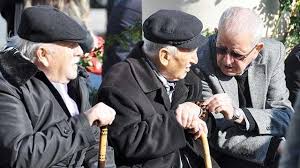 EMEKLİLERE BAYRAM İKRAMİYESİ ÖDENMESİ
SGK tarafından gelir ve aylık ödemesi yapılanlara, ödemenin yapılacağı tarihte gelir ve aylık alma şartıyla, Ramazan Bayramı ve Kurban Bayramı’nda 1.000’er TL tutarında bayram ikramiyesi ödenecektir.
Bu ödemenin yapılmasında;
a) İş kazaları ve meslek hastalıkları sigortasından sürekli iş göremezlik geliri almakta olanlara, gelir bağlanmasına esas olan sürekli iş göremezlik derecesi oranı,
b) Hak sahiplerinin hisseleri oranı,
EMEKLİLERE BAYRAM İKRAMİYESİ ÖDENMESİ
c) İş kazası veya meslek hastalığı sonucu meslekte kazanma gücünü %50 oranının altında kaybetmesi nedeniyle sürekli iş göremezlik geliri bağlanmış iken ölenlerden, ölümü iş kazası veya meslek hastalığına bağlı olmayanların hak sahiplerine, sigortalıya gelir bağlanmasına esas olan sürekli iş göremezlik derecesi üzerinden hak sahiplerinin hisseleri oranı,
ç) Yabancı ülkelerle akdedilen sosyal güvenlik sözleşmeleri uyarınca kısmi gelir veya aylık alanlara, ülkemiz mevzuatına tabi olarak geçen prim ödeme gün sayılarının, sosyal güvenlik sözleşmesine göre nazara alınan toplam prim ödeme gün sayısına olan oranı esas alınacaktır.
GENÇ GİRİŞİMCİLERE 1 YIL SÜRELİ PRİM DESTEĞİ
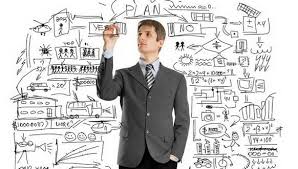 GENÇ GİRİŞİMCİLERE 1 YIL SÜRELİ PRİM DESTEĞİ
193 Sayılı Gelir Vergisi Kanunu’na göre genç girişimcilerde kazanç istisnasından faydalanan ve mükellefiyet başlangıç tarihi itibarıyla 18 yaşını doldurmuş ve 29 yaşını doldurmamış olanlara 1 yıl süre sigorta prim desteği verilecektir. 
1 Haziran 2018 tarihinden sonra ilk defa 4/1-b kapsamında “Ticarî kazanç veya serbest meslek kazancı nedeniyle gerçek veya basit usulde gelir vergisi mükellefi” olarak sigortalı olan genç girişimcinin primleri, 1 yıl süreyle prime esas kazanç alt sınır üzerinden Hazinece karşılanacaktır.
65 YAŞ AYLIĞINA YÖNELİK DÜZENLEMELER
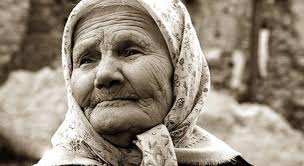 65 YAŞ AYLIĞINDA KİŞİ BAŞINA DÜŞEN GELİR KRİTERİNİN DEĞİŞTİRİLMESİ
Yaşlılık nedeniyle çalışmayan ve herhangi bir sosyal güvencesi olmayan muhtaçlara sosyal devlet ilkesine bağlı olarak ve herhangi bir prim ödenmeden 65 yaş aylığı verilmektedir.
1976 yılından itibaren sosyal yardım niteliğinde muhtaçlara bağlanan 65 yaş aylığı; herhangi bir sosyal güvenlik kurumundan gelir ve aylık almayan, muhtaç Türk vatandaşlarına, herhangi bir şekilde sigortalı olma ve prim ödeme şartına bağlı olmaksızın verilmektedir.
65 yaş aylığı 2022 Sayılı Kanun’da düzenlenmiş olup, aylığa hak kazanma koşullarından biri “muhtaç olma” kriteridir. Muhtaçlık kriteri, hane içi kişi başına düşen gelire göre hesaplanmaktadır.
19 Ağustos 2018 tarihli Resmî Gazetede yapılan değişikle daha önce hane içindeki fert başına düşen gelire bakılırken, yeni düzenlemeyle artık kişinin ve eşinin gelirine bakılacaktır
65 YAŞ AYLIĞINDA KİŞİ BAŞINA DÜŞEN GELİR KRİTERİNİN DEĞİŞTİRİLMESİ
65 yaş aylığına hak kazanma koşulları güncel haliyle şöyledir;
65 yaşında olmak,
Her ne nam altında olursa olsun kendisine ve eşine ait her türlü gelirler toplamı esas alınmak suretiyle, kişi başına düşen ortalama aylık gelir tutarı asgari ücretin aylık net tutarının 1/3’ünden az olanlar ile aynı tutardan fazla gelir sağlaması mümkün olmayanlardan Sosyal Yardımlaşma ve Dayanışma Vakıfları tarafından muhtaç olduğuna karar verilenler, 
(65 yaş aylığına esas olan muhtaçlık kriteri asgari geçim indirimi hariç net asgari ücret üzerinden hesaplanır.  2018 yılında asgari geçim indirimi hariç net asgari ücret 1.450,90 TL olduğundan, 65 yaş aylığında kişi başına düşen ortalama aylık gelir sınırı 483,64 TL’dir.)
65 YAŞ AYLIĞI TUTARI NEDİR, NE ZAMAN ÖDENİR?
2018 yılında yayınlanan 7143 Sayılı Kanun’la 65 yaş aylığı veya diğer adıyla 2022 aylığı yükseltilmiştir. Aylık tutar, yeni düzenlemeyle (2.332)’den (4.387)’ye çıkarılan gösterge rakamının memur aylık katsayısı ile çarpımından bulunacak tutardadır. 
1 Haziran 2018 tarihinden itibaren ödenek tutar; 517,40 Türk Lirasıdır. Bu tutara yüzde 5 ilave yapılmakta olup toplamda aylık 543,27 Türk Lirası olarak ödeme yapılmaktadır. 
Aylıklar aylık dönemler halinde peşin olarak ödenir. Üçer aylık ödeme kaldırılmıştır. Bu ödemeler; hak sahiplerinin kendilerine veya durumlarına göre vekillerine, vasilerine, kayyumlarına veya velilerine yapılır.
65 YAŞ AYLIĞINDA ARTIŞ
7143 Sayılı Kanun’la 65 yaş aylığı veya diğer adıyla 2022 aylığı yükseltilmiştir.
Sosyal Yardımlaşma ve Dayanışma Vakıfları tarafından muhtaç olduğuna karar verilen 65 yaşını doldurmuş Türk vatandaşlarına, muhtaçlık hâli devam ettiği müddetçe aylık ödenmektedir.
Aylık tutarı yeni düzenlemeyle (2.332)’den (4.387)’ye çıkarılan gösterge rakamının memur aylık katsayısı ile çarpımından bulunacak tutardadır.
65 YAŞ AYLIĞINDA ARTIŞ
1 Haziran 2018 tarihinden itibaren ödenecek aylık tutar 500 TL ve üç ayda bir 1500 TL olacaktır. 
 65 yaşlığından Sosyal güvenlik kuruluşlarının herhangi birisinden her ne nam altında olursa olsun bir gelir veya aylık hakkından yararlananlar ile uzun vadeli sigorta kolları açısından zorunlu olarak sigortalı olunması gereken bir işte çalışanlar, nafaka bağlanmış veya nafaka bağlanması mümkün olanlar veya 2828 sayılı Sosyal Hizmetler Kanunu hükümlerine göre harçlık ödenenler yararlanamaz.
EKSİK GÜN BİLDİRİMLERİNE YAPILAN DÜZENLEMELER
65 YAŞ AYLIĞINDA ARTIŞ
1 Mart- 31 Mart süresine ait 2018 yılı Mart ayına ilişkin bildirge ve beyannamelerden başlamak üzere eksik gün bildirim nedenlerinin aylık prim ve hizmet belgesinde/muhtasar ve prim hizmet beyannamesinde belirtilmesi yeterli kabul edilecek, eksik çalışmaya ilişkin belgeler ilgili ay/aylar için düzenlenecek ancak SGK’ya verilmeyecektir. 
Söz konusu belgeler bir denetim veya talep söz konusu olduğunda ibraz edilmek üzere 10 yıl süreyle işverence saklanarak arşivlenecektir.  
Eksik çalışmaya ilişkin bilgi ve belgelerin SGK tarafından istenilmesi halinde ibraz edilmesi zorunludur. 
İlgili bilgi ve belgelerin SGK tarafından yapılan tebligata rağmen ibraz edilmemesi veya ibraz edilen bilgi ve belgelerin belirlenecek usul ve esaslara uygun düzenlenmemiş olması halinde geçersiz sayılarak, gerekli cezai işlem yapılacaktır.
İŞYERİ TESCİLLERİNİN ELEKTRONİK ORTAMDA YAPILMASI
Otomatik İşyeri Tescili
10 Mart 2018 tarihli Resmî Gazete yayınlanan 7099 Sayılı Kanun’la SGK işlemlerinin azaltılmasına yönelik düzenlemeler yapılmıştır. Şirket kuruluşlarında ve yapı izin süreçlerinde işlemlerin kısaltılması amacıyla belge ve bildirim yükümlülüğünün azaltılmasına imkân sağlanmıştır. 
Bu düzenlemelere göre, işyeri tescilinin şirket kuruluş işlemlerindeki sürecin kısaltılması amacıyla, şirket kuruluş aşamasında sigortalı çalıştırılması durumunda oluşturulacak şirket kaydının Sosyal Güvenlik Kurumuna gidilmeksizin elektronik olarak oluşturulmasına imkân sağlanmıştır.
Otomatik İşyeri Tescili
Ticaret sicil müdürlüklerince tescil edilen şirketlerin otomatik olarak işyeri tescilinin yapılabilmesi için şirket kuruluşu başvurularında şirket kuruluş dilekçesi ve bildirim formu ile birlikte; işyeri bildirgesi eki belgeler, ıslak imzalı e-Sigorta sözleşmesi, bildirge kullanıcı vekâletnamesinin aslının veya noter onaylı suretinin ya da ilgili idarelerce onaylı suretinin verilmesi gerekir.
Ticaret sicil müdürlükleri tarafından bu bilgiler SGK’ya online olarak aktarılacaktır. Bu aktarma sonucunda ticaret sicil müdürlüklerince tescil edilen şirket bakımından işyerinin otomatik tescil işlemi ve e-Sigorta aktivasyon işlemi yapılacaktır. İşveren SGK’ya müracaat etmeden e-Sigorta işlemlerini yapabilecektir.
İşyeri Bildirgesinin Elektronik Ortamda Verilme Zorunluluğu
01.06.2018 tarihinden itibaren İşyeri açılışlarında/tescillerinde işyeri bildirgesinin elektronik ortamda verilmesi zorunlu hale gelmiştir.
Elektronik ortamda başvuru yapılmaksızın kâğıt ortamında başvurulması durumunda söz konusu bildirgeler kabul edilmeyerek, idari para cezası uygulanması söz konusu olacaktır. Bu ceza;
 Kamu idareleri ile bilânço esasına göre defter tutmak zorunda olanlar için asgari ücretin üç katı tutarında,
Diğer defterleri tutmak zorunda olanlar için asgari ücretin iki katı tutarında,
Defter tutmakla yükümlü olmayanlar için bir aylık asgari ücret tutarında,
İşyeri tescillerinin, en son sigortalı çalıştırmaya başlanılan tarihe kadar elektronik ortamda yapılması gerekmektedir.
İLAVE İSTİHDAM SGK PRİM TEŞVİKİ
7103 SAYILI İLAVE İSTİHDAM TEŞVİKİ
27 Mart 2018  tarih ve 30373 (2. Mükerrer) Sayılı Resmî Gazetede yayınlanan 7103 Sayılı VERGİ KANUNLARI İLE BAZI KANUN VE KANUN HÜKMÜNDE KARARNAMELERDE DEĞİŞİKLİK YAPILMASI HAKKINDA KANUN ile çalışma hayatına yönelik yeni bir teşvik getirilmiştir. 
Buna göre ilgili teşvik 01.01.2018-31.12.2020 tarihleri arasında işe alınan işsizler açısından işverenlere destek sağlamaktadır.
7103 SAYILI İLAVE İSTİHDAM TEŞVİKİ
4447 sayılı İşsizlik Sigortası Kanununa GEÇİCİ MADDE 19 eklenmiştir.
İŞKUR’a kayıtlı işsizler arasından 1/1/2018 ila 31/12/2020 tarihleri arasında özel sektör işverenlerince 4/ (a) bendi kapsamında işe alınanların; 
İşe girdikleri aydan önceki üç aylık sürede toplam on günden fazla 4/ (a) ve 4/(c) bentleri kapsamında Sosyal Güvenlik Kurumuna bildirilmemiş olmaları ve isteğe bağlı sigortalılık hariç 5510 sayılı Kanunun 4 / (b) bendi kapsamında sigortalı olmamaları,  
İşe alındıkları yıldan bir önceki takvim yılında işe alındıkları işyerinden bildirilen aylık prim ve hizmet belgelerindeki veya muhtasar ve prim hizmet beyannamelerindeki sigortalı sayısının ortalamasına ilave olmaları kaydıyla, 
İşyerinin imalat veya bilişim sektöründe faaliyet göstermesi halinde ilgili döneme ait günlük brüt asgarî ücretin sigortalının prim ödeme gün sayısıyla çarpımı sonucu bulunacak tutarı geçmemek üzere, sigortalının SGK prime esas kazançları üzerinden hesaplanan sigortalı ve işveren hissesi primlerinin tamamı tutarında;
7103 SAYILI İLAVE İSTİHDAM TEŞVİKİ
4447 sayılı İşsizlik Sigortası Kanununa GEÇİCİ MADDE 19 eklenmiştir.
İşyerinin diğer sektörlerde faaliyet göstermesi halinde sigortalının SGK prime esas kazanç alt sınırı üzerinden hesaplanan sigortalı ve işveren hissesi primlerinin tamamı tutarında, 
Her ay bu işverenlerin Sosyal Güvenlik Kurumuna ödeyecekleri tüm primlerden mahsup edilmek suretiyle işverene prim desteği sağlanır ve destek tutarı İşsizlik Sigortası Fonundan karşılanır.
Bu prim desteği 2020 yılı Aralık ayı/dönemi aşılmamak üzere, destek kapsamına giren sigortalılar için 12 ay süreyle uygulanır. 
Ancak bu süre; işe giriş tarihi itibarıyla 18 yaşından büyük kadın, 18 yaşından büyük 25 yaşından küçük erkek sigortalılar ile İŞKUR’a engelli olarak kayıtlı sigortalılar için 18 ay olarak uygulanır.
Bilişim sektöründe destekten yararlanacak işyerlerini, NACE Rev.2 Ekonomik Faaliyet Sınıflamasında belirtilen işkolları arasından belirlemeye Bakanlar Kurulu yetkilidir.
7103 SAYILI KANUN TEŞVİKİNDEN YARARLANAMAYACAK İŞYERLERİ
-İşyeri ile ilgili aylık prim ve hizmet belgelerinin veya muhtasar ve prim hizmet beyannamelerinin yasal süresi içerisinde verilmemesi, 
-SGK primlerinin yasal süresinde ödenmemesi ve 
-Sosyal Güvenlik Kurumuna prim, idari para cezası ve bunlara ilişkin gecikme cezası ve gecikme zammı borcu bulunması durumlarında bu maddede belirtilen destekten yararlanılamaz. 
Ancak Sosyal Güvenlik Kurumuna olan prim, idari para cezası ve bunlara ilişkin gecikme cezası ve gecikme zammı borçlarını 6183 sayılı Kanunun 48 inci maddesine göre tecil ettiren ve taksitlendiren veya ilgili diğer kanunlar uyarınca yapılandıran işverenler bu taksitlendirme veya yapılandırma devam ettiği sürece bu teşvikten yararlandırılır.
Yine, bu teşvik hükümleri; 5335 sayılı Kanunun 30 uncu maddesinin ikinci fıkrası kapsamına giren kurum ve kuruluşlara ait işyerleri ile 2886 sayılı Kanuna, 4734 sayılı Kanuna ve uluslararası anlaşma hükümlerine istinaden yapılan alım ve yapım işleri ile 4734 sayılı Kanundan istisna olan alım ve yapım işlerine ilişkin işyerleri ile sosyal güvenlik destek primine tabi çalışanlar ve yurtdışında çalışan sigortalılar hakkında uygulanmaz.
7103 SAYILI KANUN TEŞVİKİNDEN YARARLANAMAYACAK İŞYERLERİ
MUVAZAALI İŞYERLERİ
Mevcut bir işletmenin kapatılarak değişik bir ad, unvan ya da bir iş birimi olarak açılması veya yönetim ve kontrolü elinde bulunduracak şekilde doğrudan veya dolaylı ortaklık ilişkisi bulunan şirketler arasında istihdamın kaydırılması, şahıs işletmelerinde işletme sahipliğinin değiştirilmesi gibi Fon katkısından yararlanmak amacıyla muvazaalı işlem tesis ettiği anlaşılan işyerlerinden Fon tarafından karşılanan tutar gecikme cezası ve gecikme zammıyla birlikte geri alınır.
7103 SAYILI KANUN TEŞVİKİNDEN YARARLANAMAYACAK İŞYERLERİ
SİGORTASIZ İŞÇİ ÇALIŞTIRAN İŞYERLERİ
Mahkeme kararıyla veya yapılan kontrol ve denetimlerde çalıştırdığı kişileri sigortalı olarak bildirmediği veya bildirilen sigortalıyı fiilen çalıştırmadığı tespit edilen işyerleri hakkında, 5510 sayılı Kanunun ek 14 üncü maddesi uyarınca aşağıdaki şekilde işlem yapılır.
Buna göre: Mahkeme kararıyla veya yapılan kontrol ve denetimlerde çalıştırdığı kişileri sigortalı olarak bildirmediği veya bildirilen sigortalıyı fiilen çalıştırmadığı tespit edilen işyerleri ilk tespitte bir ay süreyle, ilk tespit tarihinden itibaren üç yıl içinde tekrar eden her bir tespit için ise bir yıl süreyle 5510 Sy. Kanun, 3294 sayılı Kanun ve 4447 sayılı İşsizlik Sigortası Kanununda yer alan sigorta primi teşvik, destek ve indirimlerden yararlanamaz. 
Bu Kanun ve 3294 sayılı Kanun ile 4447 sayılı Kanunda bu maddeye aykırı olan hükümler uygulanmaz. 
Beş kişiden fazla olmamak koşuluyla çalıştırılan toplam sigortalı sayısının %1’ini aşmayan sayıda, çalıştırılanların sigortalı olarak bildirilmediğinin veya bildirilen kişilerin fiilen çalışmadığının tespit edilmesi hâlinde bu hüküm uygulanmaz.
7103 SAYILI KANUN TEŞVİKİNDEN İŞTEN AYRILANLARIN YENİ İŞYERİNDE TEŞVİKTEN YARARLANMASI
Belirtilen şartların sağlanması kaydıyla yararlanma süresini aşmamak üzere, destekten yararlanılmış olan sigortalının destek süresini tamamlamadan işten ayrılıp yeniden işe başlaması halinde, söz konusu sigortalıdan dolayı yeniden işe başladığı tarihteki durumu dikkate alınarak önceki işyerinden bakiye kalan süre kadar bu destekten yararlanmaya devam edilir.
İmalat ve bilişim sektöründe faaliyet gösteren işyerlerince destek kapsamına giren sigortalılar için 17103 kanun numarası, diğer sektörlerde faaliyet gösteren işyerlerince destek kapsamına giren sigortalılar için 27103 kanun numarası seçilecektir.
7103 SAYILI İLAVE İSTİHDAM TEŞVİKİ
İŞÇİ TEŞVİK TUTARINI İŞVERENDEN İSTEYEMEZ
Bu madde kapsamında Fon tarafından işverene sağlanan, sigortalı hissesine karşılık gelen destek tutarının sigortalıya ödenmesi işverenden talep edilemez.

AYNI SİGORTALI İÇİN DİĞER SİGORTA PRİMİ TEŞVİKLERİ
Bu maddeyle sağlanan teşvikten yararlanmakta olan işverenler, bu teşvikten yararlanılan ayda aynı sigortalı için diğer sigorta primi teşvik, destek ve indirimlerinden yararlanamaz.
7103 SAYILI İLAVE İSTİHDAM TEŞVİKİ
YENİ AÇILAN İŞYERLERİ
1/1/2018 ila 31/12/2020 tarihleri arasında 5510 sayılı Kanun kapsamına alınan işyerleri ve daha önce tescil edildiği halde ortalama sigortalı sayısının hesaplandığı yılda sigortalı çalıştırılmaması nedeniyle Sosyal Güvenlik Kurumuna aylık prim ve hizmet belgesi veya muhtasar prim hizmet beyannamesi vermeyen işyerleri, bu maddede belirtilen şartlar sağlanmak kaydıyla, 1/1/2018 tarihinden sonra ilk defa sigortalı bildiriminde bulunulan ayı takip eden üçüncü aya ilişkin aylık prim ve hizmet belgesi veya muhtasar ve prim hizmet beyannamesinden itibaren bu maddenin belirtilen süre kadar bu destekten yararlandırılır.
7103 SAYILI İLAVE İSTİHDAM TEŞVİKİ
YENİ AÇILAN İŞYERLERİ
1/1/2018 ila 31/12/2020 tarihleri arasında 5510 sayılı Kanun kapsamına alınan işyerleri ve daha önce tescil edildiği halde ortalama sigortalı sayısının hesaplandığı yılda sigortalı çalıştırılmaması nedeniyle Sosyal Güvenlik Kurumuna aylık prim ve hizmet belgesi veya muhtasar prim hizmet beyannamesi vermeyen işyerleri, bu maddede belirtilen şartlar sağlanmak kaydıyla, 1/1/2018 tarihinden sonra ilk defa sigortalı bildiriminde bulunulan ayı takip eden üçüncü aya ilişkin aylık prim ve hizmet belgesi veya muhtasar ve prim hizmet beyannamesinden itibaren bu maddenin belirtilen süre kadar bu destekten yararlandırılır.
7103 SAYILI İLAVE İSTİHDAM TEŞVİKİ
YERSİZ YARARLANMA
Bu madde kapsamında destekten yersiz yararlanıldığının tespiti halinde, yararlanılan destek tutarı işverenden 5510 sayılı Kanunun 89 uncu maddesinin ikinci fıkrası uyarınca gecikme cezası ve gecikme zammı ile birlikte tahsil edilir.
  
GİDER YAZILMASI
Fondan bu madde kapsamında karşılanan tutarlar, gelir ve kurumlar vergisi uygulamalarında gelir, gider veya maliyet unsuru olarak dikkate alınmaz.
7103 SAYILI İLAVE İSTİHDAM TEŞVİKİ
7103 sayılı Kanunla getirilen teşvik, 687 KHK teşvikine benzer bir şekilde; 
1- İşveren SGK prim ve işsizlik primini,
2- İşçi SGK prim ve işsizlik primini,
3- Gelir vergisini,
4- Damga vergisini terkin etmektedir.
7103 SAYILI İLAVE İSTİHDAM TEŞVİKİ
7103 sayılı Kanunla getirilen teşvik ile diğer teşvikler birlikte uygulanamadığı için rantabl olan tercih edilmelidir.
7103 sayılı Kanun teşviki (Bilişim Sektörü Hariç) toplamda ücret ne kadar olursa olsun 822,13 TL getirmektedir.
Bu tutarın 700,18 TL’ si işçi ve işveren prim hissesi, 
Bekar ve çocuksuz bir kişi için 106,55 TL’ si (Gelir vergisinden AGİ mahsubu sonrası) gelir vergisi terkinidir. 
15,40 TL’ si damga vergisi terkinidir.
7103 SAYILI İLAVE İSTİHDAM TEŞVİKİ
7103 sayılı Kanunla getirilen teşvik ile diğer teşvikler birlikte uygulanamadığı için rantabl olan tercih edilmelidir.
SGK Açısından; 
7103 sayılı Kanun teşviki (Bilişim ve imalat Sektörü Hariç) toplamda ücret ne kadar olursa asgari ücretin işveren ve işçi hissesi olan %34,5’luk SGK primi teşvik kapsamındadır. Bu tutar 2018 yılı için 700,18 TL’ dir. (30 gün bildirilen bir kişi için)
Bilişim ve imalat sektörü için ise, asgari ücret üzerinden değil, bildirilen matrah üzerinden teşvik uygulanır. Ancak en önemli nokta uygulanan SGK desteğinin asgari ücreti geçememesidir. Bu da prime esas kazanç açısından 5882,61 TL ve yukarısı tüm çalışanlar için sağlanacak destek tutarının 2029,5 olduğunu göstermektedir. 
Örneğin bilişim ve imalat sektöründe 6111 teşvikinde %20,5’luk teşvik olduğu değerlendirildiğinde 9900,00 TL ve yukarısı matraha sahip olanlar için 6111 teşviki daha avantajlı hale gelmektedir. 
Bilişim ve imalat sektörü haricindeki işyerleri için ise, teşvik tutarı (SGK) 700,18 TL olduğundan, 3415,12 TL ve üstündeki kazançlarda 6111 teşviki daha avantajlı hale gelmektedir.
7103 SAYILI İLAVE İSTİHDAM TEŞVİKİ
7103 sayılı Kanunla getirilen teşvik ile diğer teşvikler birlikte uygulanamadığı için rantabl olan tercih edilmelidir.

Gelir Vergisi Açısından 7103;
Bekar ve çocuksuz bir kişi için 106,55 TL’ si (Gelir vergisinden AGİ mahsubu sonrası) gelir vergisi terkinidir. ((2029,5*0,85*0,15)-(152,21))
Damga Vergisi Açısından 7103;
15,40 TL’ si damga vergisi terkinidir.
YARARLANACAK BİLİŞİM SEKTÖRLERİNİN BELİRLENMESİ
STAJYER DESTEĞİNİN 3 YIL SÜREYLE UZATILMASI
STAJYER DESTEĞİNİN 3 YIL SÜREYLE UZATILMASI
2016-2017 öğretim yılına özgü olarak stajyer ücretlerinin personel ayrımı yapılmaksızın Asgari Ücretin Net Tutarı (AGİ HARİÇ) * %30 şeklinde ödeneceği kararlaştırılmış ve bu dönem için ayrıca stajyer desteği verilmiştir. 
Stajyer desteği daha sonra 2017-2018 eğitim-öğretim yılı sonuna kadar uygulanmak üzere 1 yıl süreyle uzatılmıştır.
16.08.2018 tarihli Resmî Gazete’de yayınlanan 42 Sayılı Cumhurbaşkanı Kararıyla stajyer desteğinin 2018-2019 eğitim-öğretim yılından itibaren 3 yıl eğitim-öğretim yılı kadar uzatılmasına karar verilmiştir.
2018 Yılı Stajyer Desteği Miktarı
SGK İDARİ PARA CEZALARINDA YENİ DÖNEM
5510 SAYILI KANUN’A GÖRE VERİLECEK İDARİ PARA CEZALARINDA YENİ DÖNEM
Sosyal Güvenlik Kurumuna verilmesi gereken bildirge, belge veya defterlerdeki tutarlarda hesap hatalarından kaynaklanan eksikliklerin giderilmesi için mükellefe 15 günlük bir süre verilecektir.
5510 Sayılı Kanun’un 102’nci maddede yer alan idari para cezaları, eksikliklerin bu süre sonunda da giderilmemesi durumunda uygulanacaktır.
Yapılan düzenlemeye göre;
Bildirge, beyanname, belge veya defterlere istinaden sigortalıların ve çalışma gün sayılarının eksiksiz bildirilmesi şartıyla bildirilen prime esas kazanç tutarında, fiilin işlendiği tarihteki brüt asgari ücretin üçte birini geçmeyecek ve toplam o aydaki SPEK matrahının %1’ini aşmayacak şekilde eksiklik tespit edilmesi durumunda, eksikliğin on beş gün içinde düzeltilmesi için ilgiliye yazılı ihtar verilecektir.
5510 SAYILI KANUN’A GÖRE VERİLECEK İDARİ PARA CEZALARINDA YENİ DÖNEM
Bu süre sonunda tespit edilen eksik tutarın Sosyal Güvenlik Kurumu’na bildirilmemesi halinde idari para cezası verilecektir. Eksikliğin işverence tespit edilmesi durumunda bu süre; bildirge, beyanname, belge veya defterlerin Sosyal Güvenlik Kurumu’na verilmesinden itibaren on beş gündür.
5510 SAYILI KANUN’A GÖRE VERİLECEK İDARİ PARA CEZALARINDA YENİ DÖNEM
Örnek Uygulama:
İşyerinde toplamda 22 sigortalı çalışmakta olup 22 sigortalı için prime esas kazançlar (matrah) toplamı 101.000 TL’dir. Bu sigortalılardan ikisine 200 TL ve 300 TL olmak üzere toplamda 500 TL ödenmiş olan ödemenin sigorta primine tabi tutulmadığı anlaşılmıştır. 
Bildirilmeyen tutar asgari ücretin üçte birinden düşük ve matrah toplamının da yüzde birinden az olduğu için hemen idari para cezası uygulanmak yerine ek prim bildirgesi istenerek çözüme gidilecektir.
SGK EKSİK GÜN BİLDİRİMLERİNİN KALDIRILMASI
EK-10 EKSİK GÜN BİLDİRİMLERİNİN KALDIRILMASI
Ay içerisinde otuz günden az çalıştırılan sigortalıların bildiriminde işverenin beyanının kabul edilerek, SGK tarafından bu belgelerin gerekli görülmedikçe istenilmemesi uygulaması getirilerek, Kurumun arşiv yükünün azaltılması, bürokrasi ve kırtasiyeciliğin kaldırılması, eksik güne ilişkin belgeleri ibraz etmeyen veya ibraz etmekle birlikte bu belgeleri geçerli sayılmayanlarla ilgili aylık prim ve hizmet belgesi veya muhtasar ve prim hizmet beyannamesinin Kurumca resen düzenlenmeden önce işverenlerden öngörülen sürede istenecektir.
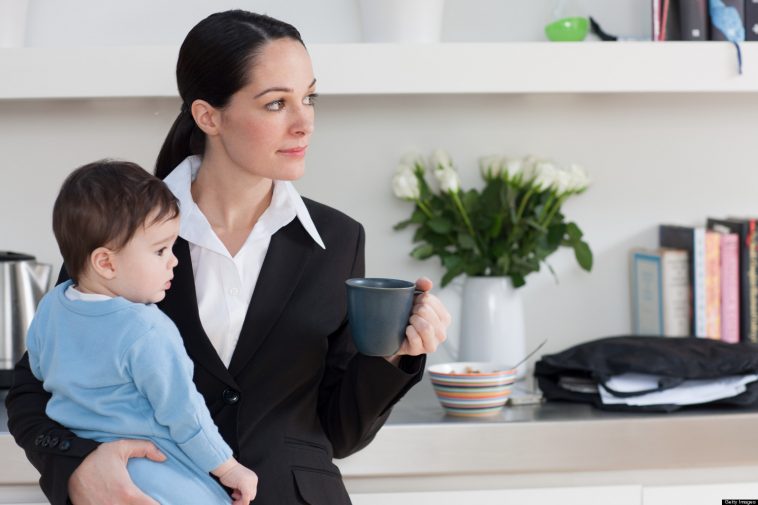 6663 SAYILI KANUNLA GETİRİLEN DOĞUM SONRASI YARIM ÇALIŞMA VE KISMİ SÜRELİ ÇALIŞMA HAKKI
www.resulkurt.com
10/4/2018
DOĞUM NEDENİYLE YASAL HAKLAR
Kadın istihdamının artırılması ve kadınlara işinden uzaklaşmadan çocuğuna da zaman ayırabilmesi için 6663 sayılı Torba Kanun'la düzenleme yapıldı. 
Kadın çalışanların mesleki faaliyetlerini ve kariyerlerini devam ettirirken aynı zamanda da çocuğunu da zaman ayırabilmesi amaçlanıyor.
6663 sayılı Kanunla 2 yeni kavram gelmiştir;
1- Doğum sonrası 60-120-180 gün haftalık çalışma süresinin yarısı kadar ücretsiz izin hakkı ve bu sürede İş-Kur tarafından yarım çalışma ödeneği hakkı,
2- Doğum sonrası izinlerin bitiminden sonra mecburi ilköğretim çağının başladığı tarihi takip eden aybaşına kadar ebeveynlerden biri kısmi süreli çalışma hakkı.
4.10.2018
www.resulkurt.com
64
DOĞUM NEDENİYLE YARIM ÇALIŞMA HAKKI
Doğum yapan işçinin doğum sonrası analık hâli izninin bitiminden itibaren çocuğunun bakımı ve yetiştirilmesi amacıyla ve çocuğun hayatta olması kaydıyla kadın işçi ile üç yaşını doldurmamış çocuğu evlat edinen kadın veya erkek işçilere istekleri hâlinde;
- Birinci doğumda altmış gün,
- İkinci doğumda yüz yirmi gün, 
- Sonraki doğumlarda ise yüz seksen gün süreyle haftalık çalışma süresinin yarısı (haftalık 22,5 saat) kadar YARIM ÇALIŞMA HAKKI verilecek. Çoğul doğum hâlinde bu sürelere 30’ar gün eklenecek. 
Çocuğun engelli doğması hâlinde bu süre üç yüz altmış gün olarak uygulanacak. Bu hükümlerden yararlanılan süre içerisinde günlük 1,5 saatlik süt iznine ilişkin hükümler uygulanmayacak.
DOĞUM NEDENİYLE YARIM ÇALIŞMA HAKKI
İşçiye, 4857 sayılı Kanunun 74 üncü maddesinin ikinci fıkrası uyarınca haftalık çalışma süresinin yarısı kadar verilen ücretsiz izin süresince doğum ve evlat edinme sonrası yarım çalışma ödeneği ödenir. Ödenek süresi, haftalık çalışma süresinin yarısı (Haftalık 22,5 saat) kadardır. 
Yarım çalışma ödeneği, çalışılan aya ait aylık prim ve hizmet belgesinin ilişkin olduğu aydan sonraki ikinci ay içinde İşsizlik Sigortası Fonundan aylık olarak ödenecek. 
Doğum ve evlat edinme sonrası yarım çalışma ödeneğinin günlük miktarı, günlük asgari ücretin brüt tutarı kadardır.
01.01.2018-31.12.2018 dönemi için asgari ücretin günlük tutarı 67.65 TL tutar esas alınacak.
DOĞUM NEDENİYLE YARIM ÇALIŞMA HAKKI
Bu hükümlerden yararlanılabilmesi için;
- İşçinin adına doğum veya evlat edinme tarihinden önceki son üç yılda en az 600 gün işsizlik sigortası primi bildirilmiş olması, 
- 4857 sayılı Kanunun 63 üncü maddesinde belirtilen haftalık çalışma süresi olan 45 saatin yarısı kadar fiilen çalışılması ve,
- Doğum ve evlat edinme sonrası analık hâli izninin bittiği tarihten itibaren 30 gün içinde Çalışma ve İş Kurumu İl Müdürlüklerine doğum ve evlat edinme sonrası yarım çalışma belgesi ile başvurulması gerekir.
DOĞUM NEDENİYLE YARIM ÇALIŞMA HAKKI
Mücbir sebepler dışında, başvuruda gecikilen süre doğum ve evlat edinme sonrası yarım çalışma ödeneği almaya hak kazanılan toplam süreden düşülerek ödeme yapılır.  
Bu ödemeler Damga Vergisi hariç vergi ve kesintiye tabi tutulmaz. 
Geçici işgöremezlik ödeneği almaya hak kazananlara, bu durumlarının devamı süresince doğum ve evlat edinme sonrası yarım çalışma ödeneği ödenmez.
“YARIM ÇALIŞMA ÖDENEĞİ”NDE EKSİK GÜN NEDENİ
SGK E Bildirge ekranına aşağıda ekran görüntüsü verildiği üzere “ 23” ve “24” kodları eklenmiştir.
“23- Yarım Çalışma Ödeneği” eksik gün nedeni 15 günlük bildirim için kullanacak olup “24- Yarım Çalışma Ödeneği ve Diğer Nedenler” eksik gün nedeni ise 15 günden az çalışma olması durumunda (yarım çalışma + devamsızlık veya rapor vb. için) yapılacak bildirimler için kullanılacaktır.
DOĞUM SONRASI KISMİ SÜRELİ (PART-TİME) ÇALIŞMA)
Doğum sonrası izinlerin bitiminden sonra mecburi ilköğretim çağının başladığı tarihi takip eden aybaşına kadar ebeveynlerden biri kısmi süreli çalışma talebinde bulunabilecek. 
Ebeveynlerden birinin çalışmaması hâlinde, çalışan eş kısmi süreli çalışma talebinde bulunamayacak. 
Üç yaşını doldurmamış bir çocuğu eşiyle birlikte veya münferiden evlat edinenler de çocuğun fiilen teslim edildiği tarihten itibaren bu haktan faydalanacak
Bu talep işveren tarafından karşılanacak ve geçerli fesih nedeni sayılmayacak.
DOĞUM SONRASI KISMİ SÜRELİ (PART-TİME) ÇALIŞMA
Kısmi süreli çalışmaya başlayan işçi, aynı çocuk için bir daha bu haktan faydalanmamak üzere tam zamanlı çalışmaya dönebilecek. 
Kısmi süreli çalışmaya geçen işçinin tam zamanlı çalışmaya başlaması durumunda yerine işe alınan işçinin iş sözleşmesi kendiliğinden sona erecek. 
Bu haktan faydalanmak veya tam zamanlı çalışmaya geri dönmek isteyen işçi işverene bunu en az bir ay önce yazılı olarak bildirecek.
DOĞUM SONRASI KISMİ SÜRELİ (PART-TİME) ÇALIŞMA
Kısmi süreli çalışma talebi ve şekli
İşçi, analık izninin, ücretsiz iznin veya diğer ücretsiz iznin bitiminden itibaren çocuğun mecburi ilköğretim çağının başladığı tarihi takip eden ay başına kadar herhangi bir zamanda kısmi süreli çalışma talebinde bulunabilir. 
Kısmi süreli çalışma talebi, ücretsiz izin süresi kesilerek de yapılabilir. Ücretsiz iznin tamamının kullanılması şartı aranmaz. 
Kısmi süreli çalışma talebi, bu haktan faydalanmaya başlamadan en az bir ay önce işçi tarafından yazılı olarak işverene bildirilir.
DOĞUM SONRASI KISMİ SÜRELİ (PART-TİME) ÇALIŞMA
Kısmi süreli çalışma talebinin unsurları (Yön.Md. 9)
İşçinin kısmi süreli çalışma talebinde, kısmi süreli çalışmaya başlayacağı tarih ile tüm iş günlerinde çalışılacak olması hâlinde çalışmanın başlama ve bitiş saatleri, haftanın belirli günlerinde çalışılacak olması hâlinde ise tercih edilen iş günleri yer alır. 
İşçi, eşinin çalıştığına dair belgeyi kısmi süreli çalışma talebine eklemek zorundadır.
İşçinin kısmi süreli çalışma talep dilekçesi, işveren tarafından işçinin özlük dosyasında saklanır.
DOĞUM SONRASI KISMİ SÜRELİ (PART-TİME) ÇALIŞMA
Kısmi süreli çalışma talebinin şartları (Md. 10)
Ebeveynlerden birinin çalışmaması hâlinde, çalışan eş kısmi süreli çalışma talebinde bulunamaz.  Ancak, ebeveynlerden birinin çalışma şartı;
a) Ebeveynlerden birinin sürekli bakım ve tedavisini gerektiren bir hastalığının olması ve bu hastalığın tam teşekküllü hastane ya da üniversite hastanesinden alınacak doktor raporuyla belgelendirilmesi,
b) Velayetin mahkemece eşlerden birine verilmesi hâlinde çocuğun velayetine sahip ebeveynin talepte bulunması, 
c) Üç yaşını doldurmamış bir çocuğun münferiden evlat edinilmesi,
hâllerinde aranmaz. Kısmi süreli çalışma talebi şartları, sadece başvuru sırasında aranır. Bu şartların kısmi süreli çalışma sırasında kaybedilmesi durumunda söz konusu hak devam eder.
DOĞUM SONRASI KISMİ SÜRELİ (PART-TİME) ÇALIŞMA
Kısmi süreli çalışma talebinin işverence karşılanması (Yön.Md. 11)
Usulüne uygun olarak yapılan kısmi süreli çalışma talebi, bildirim tarihinden itibaren en geç bir ay içinde işveren tarafından karşılanır. 
İşveren; işçiye, talebin karşılandığını yazılı olarak bildirir.
İşveren tarafından süresi içinde işçinin talep dilekçesine cevap verilmemesi hâlinde, talep işçinin dilekçesinde belirtilen tarihte veya bu tarihi takip eden ilk iş gününde geçerlilik kazanır. 
İşçinin belirtilen tarihte iş edimini sunmaya başlaması kaydıyla kısmi süreli çalışma talebi geçerli fesih nedeni sayılmaz.
DOĞUM SONRASI KISMİ SÜRELİ (PART-TİME) ÇALIŞMA
Kısmi süreli çalışma yapılamayacak işler (Yön.Md. 12)
Kısmi süreli çalışma;
a) Özel sağlık kuruluşlarında ilgili mevzuat uyarınca mesul müdür, sorumlu hekim, laboratuvar sorumlusu ve sağlık hizmetinden sayılan işlerde tam zamanlı çalışması öngörülenler tarafından yerine getirilen işlerde,
b) Nitelikleri dolayısıyla sürekli çalıştıkları için durmaksızın birbiri ardına postalar hâlinde işçi çalıştırılarak yürütülen sanayiden sayılan işlerde, 
c) Nitelikleri dolayısıyla bir yıldan az süren mevsimlik, kampanya veya taahhüt işlerinde,
ç) İş süresinin haftanın çalışma günlerine bölünmesi suretiyle yürütülmesine nitelikleri bakımından uygun olmayan işlerde,
işverenin uygun bulması hâlinde yapılabilir. Bu işlerde işverenin uygun bulma şartı aranmaksızın kısmi süreli çalışma yapılabilir.
DOĞUM SONRASI KISMİ SÜRELİ (PART-TİME) ÇALIŞMA
Toplu iş sözleşmesi ile istisna tanınması (Yön.Md. 13)
Kısmi süreli çalışma yapılabilecek veya yapılamayacak işler, 18/10/2012 tarihli ve 6356 sayılı Sendikalar ve Toplu İş Sözleşmesi Kanununda tanımlanan toplu iş sözleşmesi ile ayrıca belirlenebilir.  
Kısmi Süreli Çalışma Esasları (Md. 15)
Kısmi süreli çalışmanın belirlenen günlük ve haftalık çalışma süresi içerisinde yapılacağı zaman aralığı, o yerin gelenekleri, işçinin yapmakta olduğu işin niteliği ve işçinin talebi dikkate alınarak işveren tarafından belirlenir.
Kısmi süreli çalışan işçinin ücret ve paraya ilişkin bölünebilir menfaatleri çalıştığı süreye orantılı olarak ödenir.
DOĞUM SONRASI KISMİ SÜRELİ (PART-TİME) ÇALIŞMA
Tam süreli çalışmaya geçiş (Yön.Md. 14)
Kısmi süreli çalışmaya başlayan işçi, aynı çocuk için bir daha bu haktan faydalanmamak üzere tam süreli çalışmaya dönebilir. 
Tam süreli çalışmaya geri dönmek isteyen işçi, işverene en az bir ay önce yazılı olarak talebini bildirir. 
Kısmi süreli çalışmaya geçen işçinin tam süreli çalışmaya başlaması hâlinde yerine alınan işçinin iş sözleşmesi kendiliğinden sona erer. 
Kısmi süreli çalışmaya geçen işçinin iş sözleşmesini feshetmesi hâlinde, yerine alınan işçinin iş sözleşmesi yazılı onayı olması koşuluyla fesih tarihinden itibaren belirsiz ve tam süreli sözleşmeye dönüşür.
TEŞEKKÜR EDERİM….
www.resulkurt.com
info@resulkurt.com
Twitter/resulkurt34
4.10.2018
www.resulkurt.com